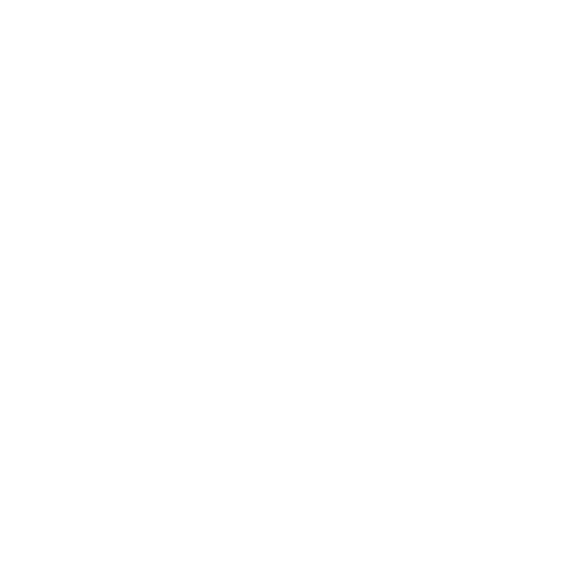 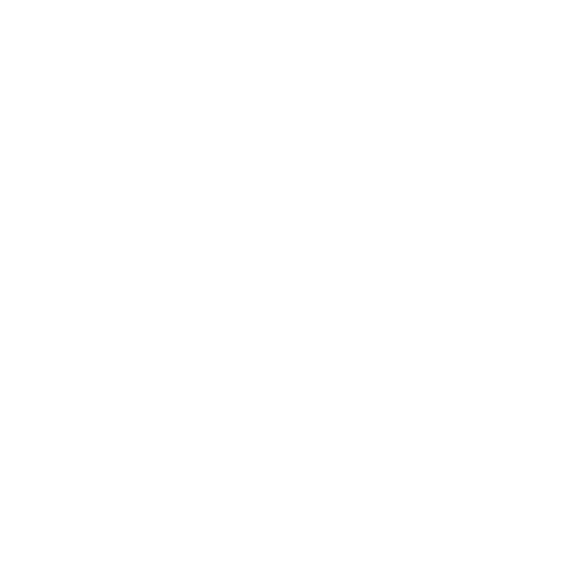 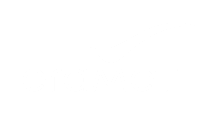 OFFRE D’EMPLOI
LE NICKEL-SLN RECHERCHE
un
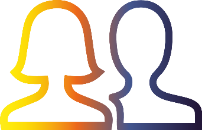 Analyste Système (F/H)
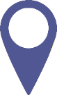 Poste basé à Doniambo, Nouméa
Profil requis 

Titulaire d’un BTS ou d’un DEUST informatique avec 8 ans minimum d’expérience professionnelle dans le domaine.

 Maîtrise complète : Plateformes Windows (de Server 2008 à aujourd’hui) et Linux / Active Directory / DNS / Virtualisation (VMware) / Messagerie (Exchange) / Stockage et sauvegarde des données (DataCore, TSM et VEEAM)
Missions principales

Assurer la surveillance des systèmes informatiques via les outils de monitoring
Assurer, en cas d’incident d’exploitation, les diagnostics et dépannages de premier niveau
Assurer la maintenance des systèmes informatiques
Assurer le suivi des travaux d’exploitation planifiés
Administrer les systèmes existants
Gérer les incidences et demandes des utilisateurs
Participer à la définition des standards
Faire évoluer l’infrastructure Systèmes
Participer à l’astreinte DSI
La priorité sera donnée aux candidatures respectant les règles de l’emploi local. (Code Rome M1805)
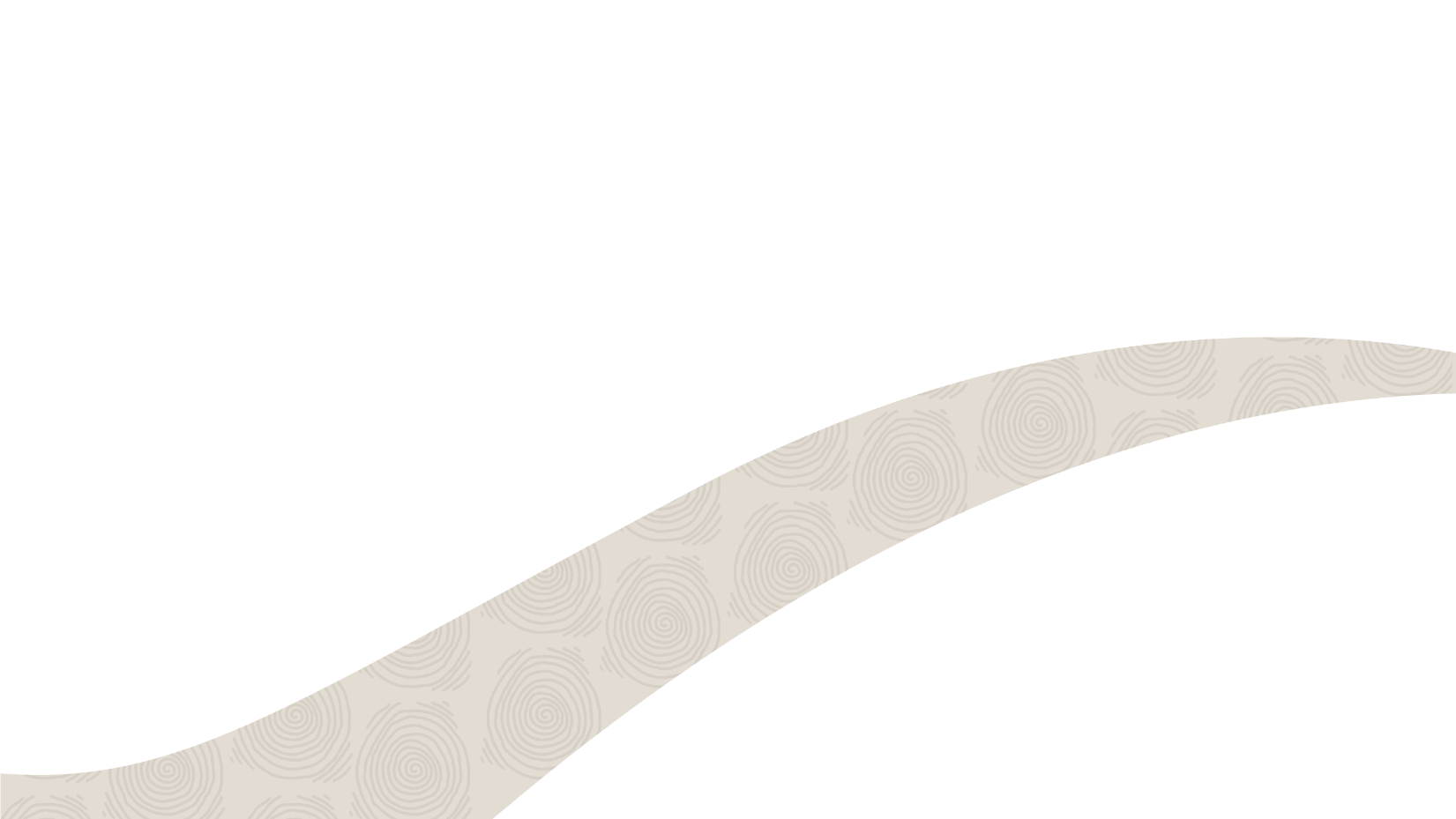 Société LE NICKEL-SLN – 
BP E5 - 98848 - Nouméa Cedex
Envoyez votre CV et lettre de motivation à l’adresse suivante :
recrutement@eramet-sln.com